Accounting for side-chain flexibility in protein-ligand docking:3D Interaction Homology as an approach of quantifying side-chain flexibility of Tyrosine Rotamers
Homology modeling
Protein-Ligand Docking
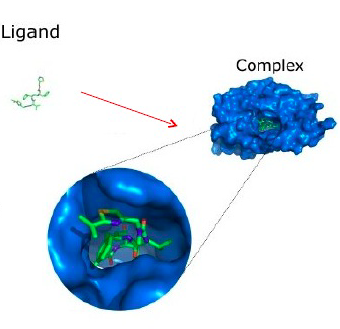 Conformational selection model
Conformational selection model
Amino Acid Rotamers
HINT
Hydropathy: 
favorable polar (e.g., hydrogen bonding, Lewis acid-base, attractive Coulombic, etc.); 
unfavorable polar (e.g., Lewis acid-acid and base-base, repulsive Coulombic, etc.); 
favorable hydrophobic (hydrophobic-hydrophobic, p-stacking, etc.); 
unfavorable hydrophobic (hydrophobic-polar, desol- vation, etc.).
Ramachandran plots
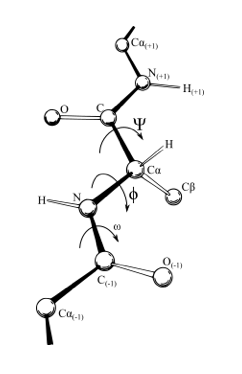 HINT scoring and basis Map
Average Maps
Average Maps
Conformational Analysis
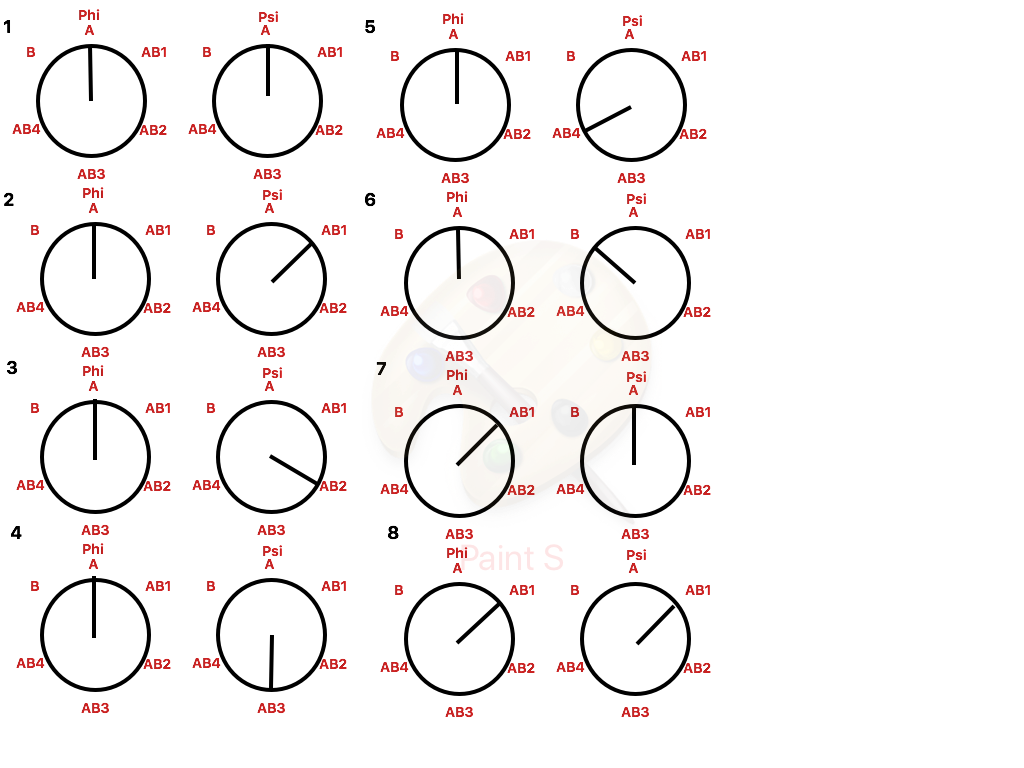 Results